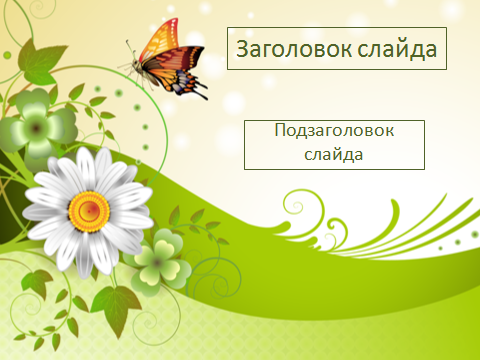 МБДОУ 
«Каргасокский д/с №3»
Опыт работы базовых центров экологического образования III уровня
Вершинина Наталья Валерьевна, 
старший воспитатель
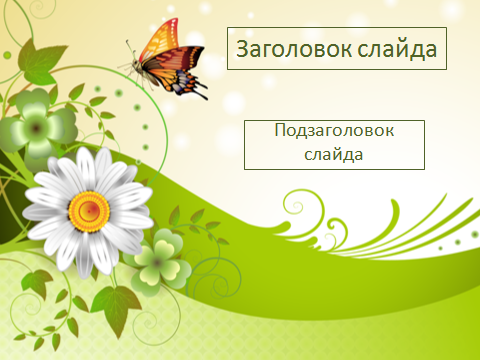 Всё хорошее в людях — из детства!Как истоки добра пробудить?Прикоснуться к природе всем сердцем:Удивиться, узнать, полюбить!Мы хотим, чтоб земля расцветала,И росли, как цветы, малыши,Чтоб для них экология сталаНе наукой, а частью души!
                       Автор: Козлова Ирина Юрьевна
«Раньше природа страшила человека,
А сейчас  человек страшит природу».
                                                  Жак Ив Кусто
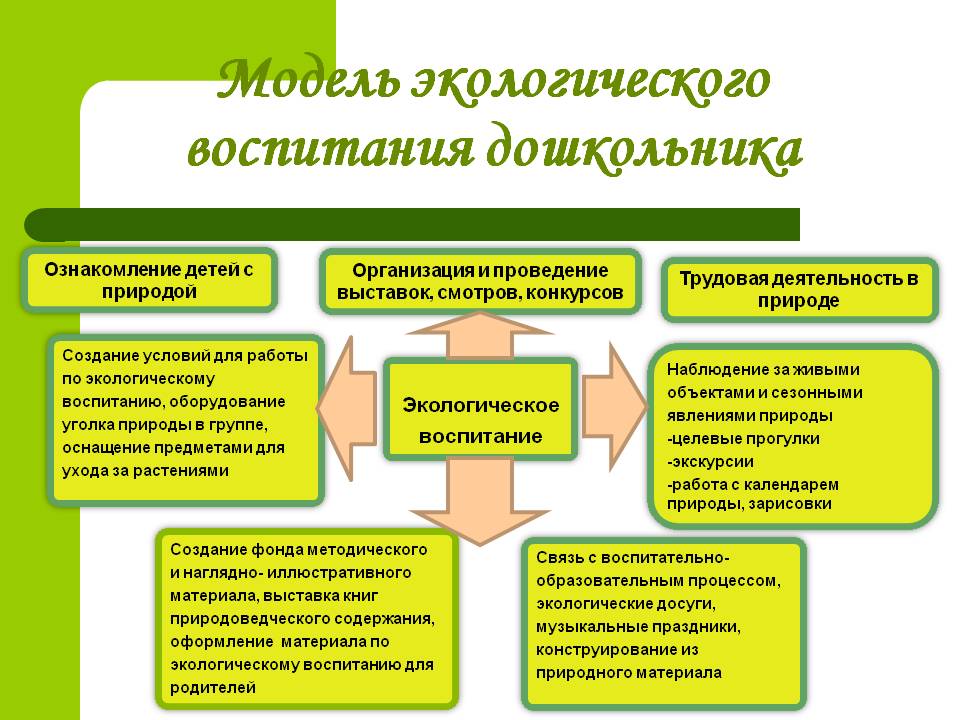 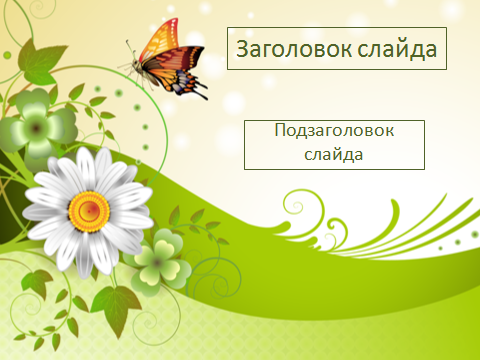 Задачи:
развивать познавательный интерес к миру природы; 
направлять активную деятельность дошкольника на осознанное сохранение природы;
воспитание экологического сознания, нравственного отношения к миру; 
формировать у детей экологические знания, культуру и отношение к природе .
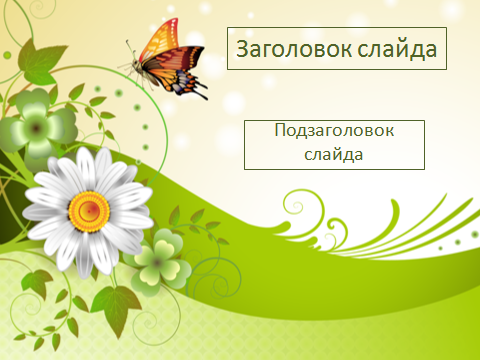 Формы и методы работы с детьми
региональный компонент ;
научность и доступность понятий ;
принцип «спирали»;
междисциплинарности и интеграции ;
содержания — занятия и уроки; 
экологические минутки; 
экскурсии; 
экологические сказки; 
практическая деятельность в природе; 
природоохранные акции; 
эксперименты и опыты; 
развивающие дидактические игры. 
выставки 
наблюдения на метеоплощадке
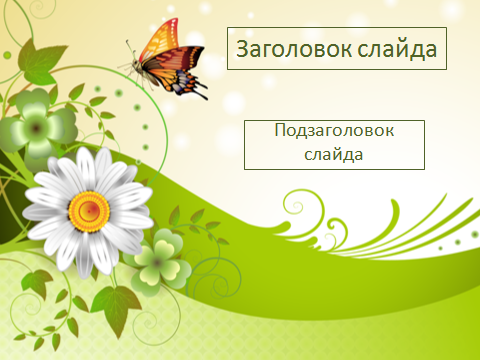 Работа с родителями
ознакомление родителей с работой ДОУ по экологии (открытые занятия, специальные экспозиции, видеофильмы, собрания, конференции и т. д.); 
организация различных мероприятий с участием родителей (занятия, праздники, развлечения);
ознакомление родителей с результатами обучения (открытые занятия, различные общие мероприятия, информация в уголках для родителей и прочее); 
туристические походы на природу, соревнования.
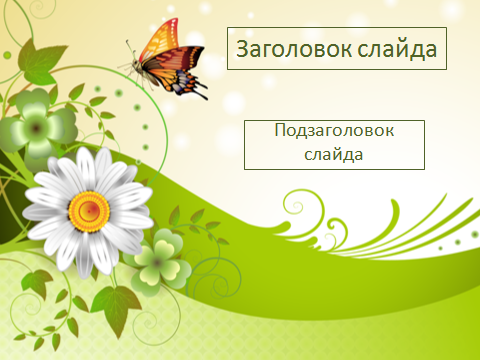 Развивающая экологическая среда
уголки в группах (экспериментальные, природные, коллекционные); 
растительный мир на участке; 
учебно-наглядные пособия; 
экологическая тропа
метеоплощадка
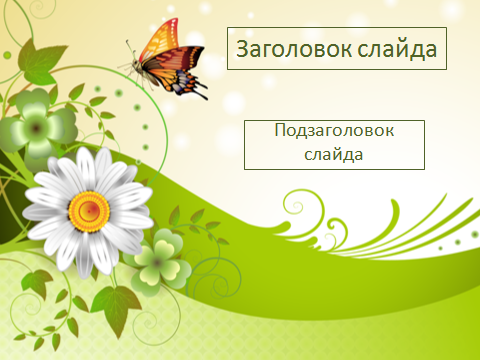 Принцип регионального компонента
формировать у детей понятия на основе непосредственного наблюдения и изучения предметов и явлений окружающей природы; 
использовать имеющую у детей информацию для того, чтобы они применяли свои знания в разнообразных видах практической деятельности; 
помогает решать задачи воспитания нравственно-патриотических чувств, воспитания гражданственности. 
создавать благоприятные условия для самовыражения, организации коммуникативного общения, в котором каждый ребенок имеет возможность проявлять свою индивидуальность.
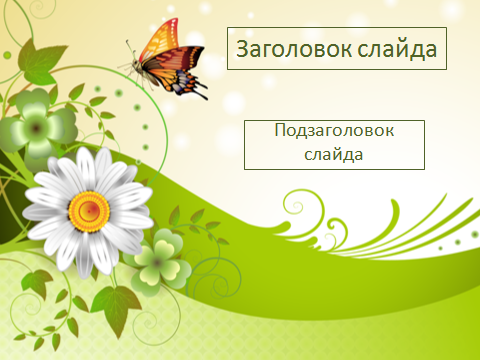 Принцип научности и доступности понятий
На каждом этапе работы с детьми первоначальные представления углубляются, насыщаются содержанием, постепенно переходя в понятия, которые формируют знания. Таким образом, естественные научные знания оформляются по схеме: «представления — понятия — знания». Такая последовательность обеспечивает преемственность знаний и углубление их содержаний.
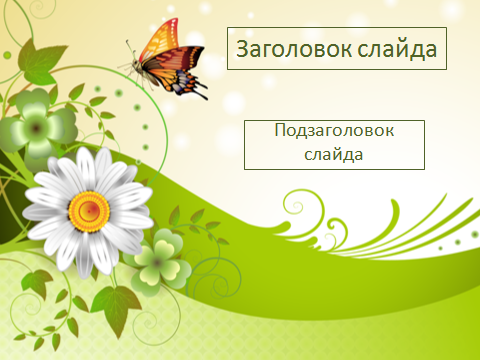 Принцип «спирали»
необходим для того, чтобы дети, возвращаясь к тем или иным объектам и явлениям природы, шли из года в год по восходящей, углубляя и расширяя представления и понятия, учась применять более сложные приемы и методы исследования. Следует подчеркнуть, что для детей дошкольного возраста характерны кратковременность интересов, неустойчивое внимание и утомляемость. Поэтому обращение к одной и той же теме несколько раз способствует развитию внимания детей и длительному сохранению интереса.
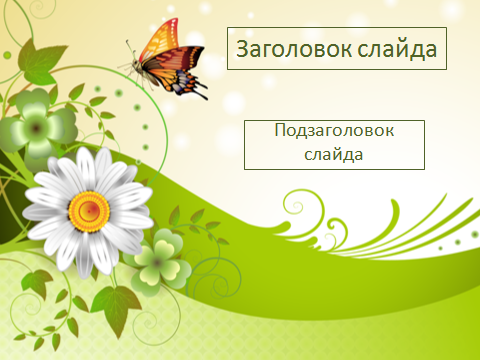 Природоохранные акции
«Очистим планету от мусора»; 
 «Птичья столовая» (изготовление кормушек и подкормка птиц в зимнее время) ;
«Чистое утро» (уборка территории) ;
«День цветов» (создание цветочных клумб.
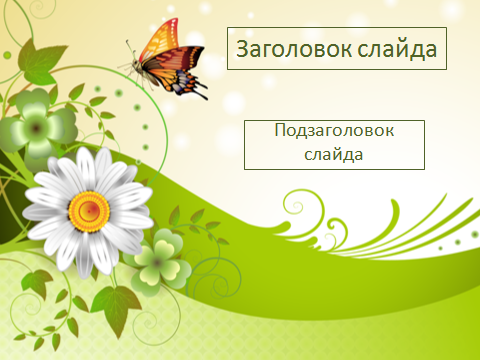 Акции -социально значимые мероприятия, предпринимаемые для достижения единой цели, прежде всего для развития у детей и взрослых экологической культуры.
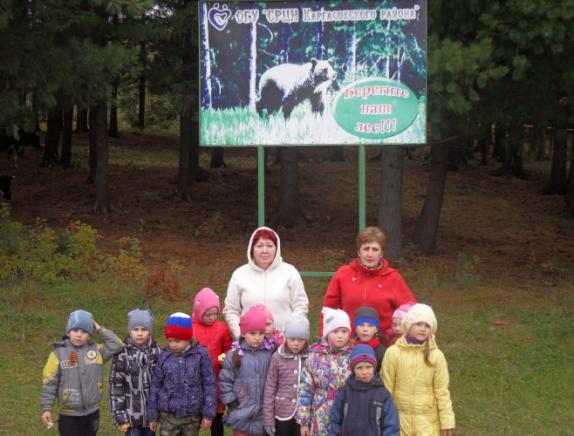 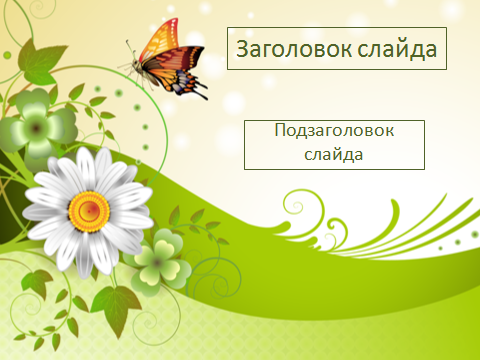 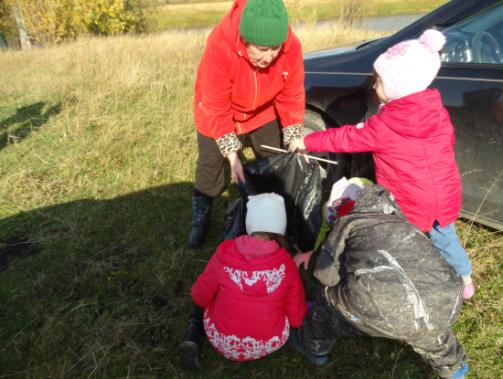 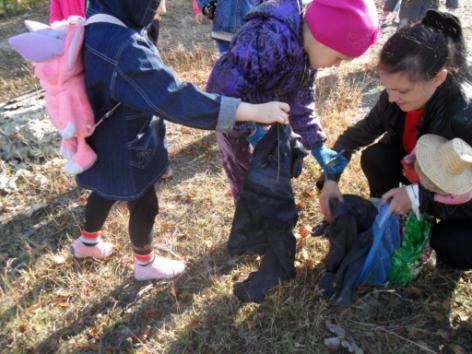 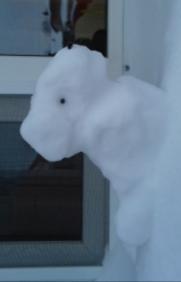 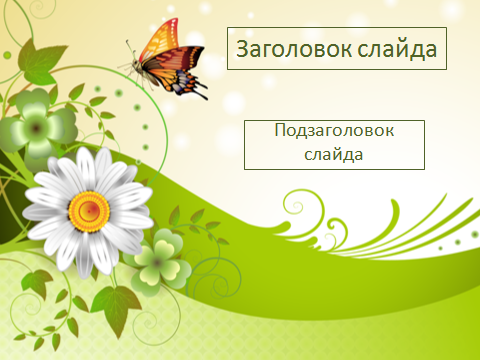 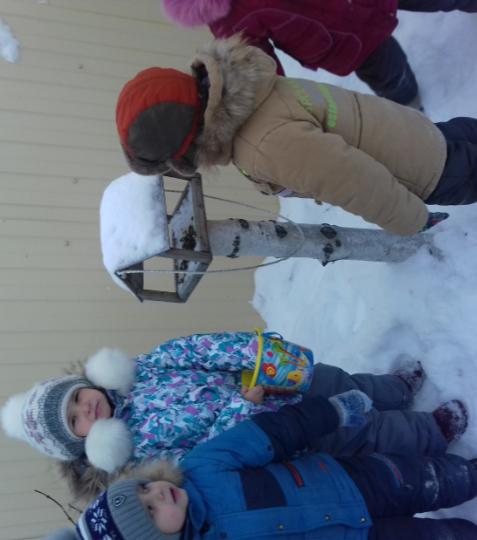 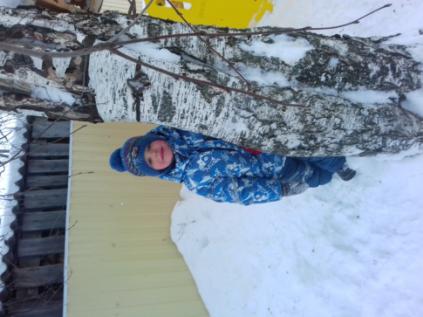 Ребята участвуют в акции «Каждой птичке по зернышку».
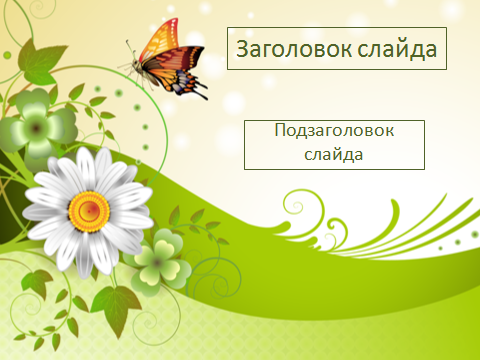 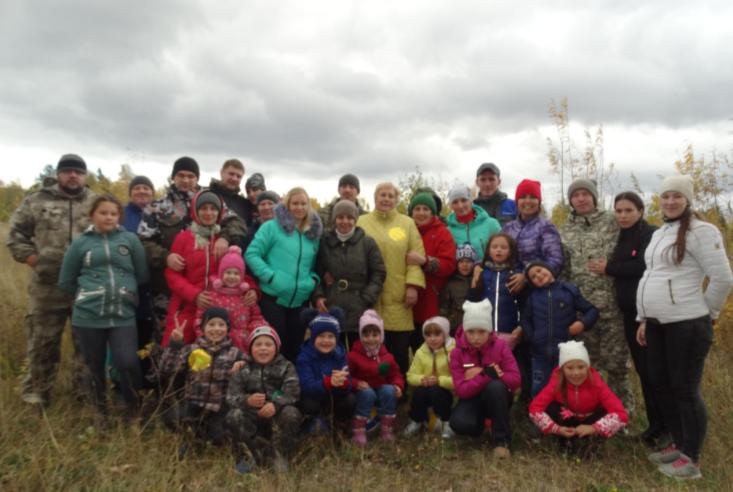 Походы
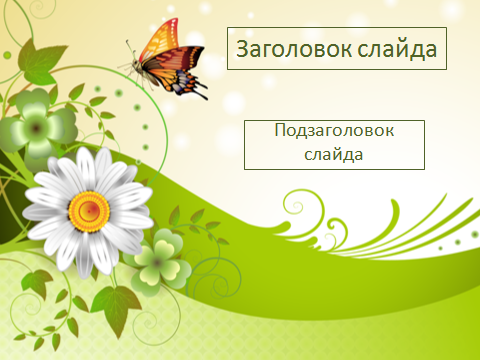 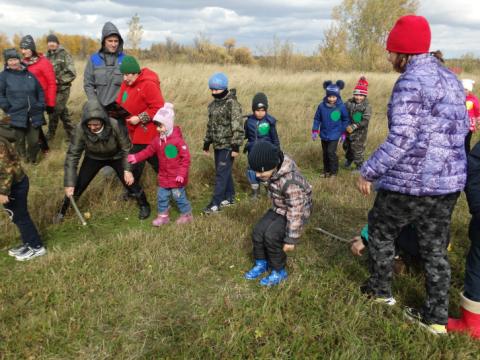 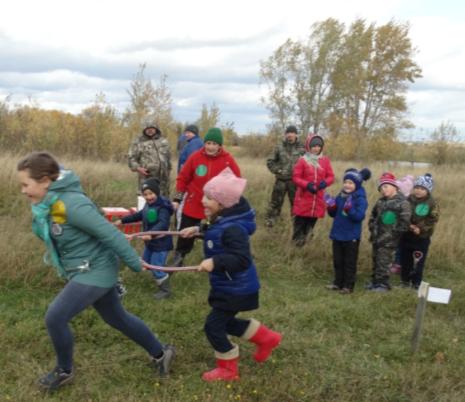 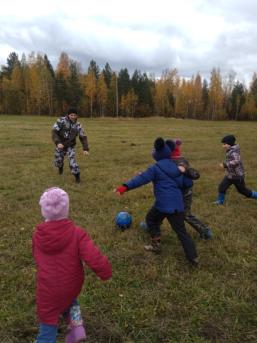 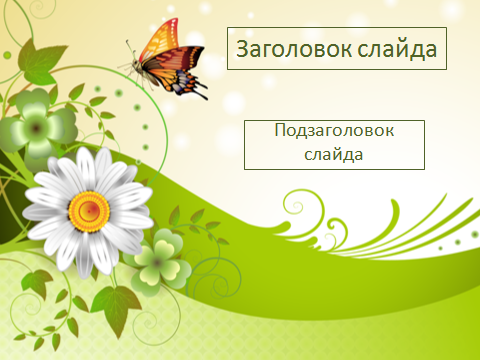 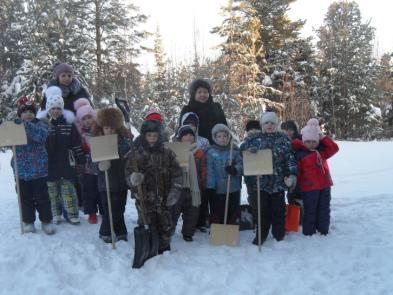 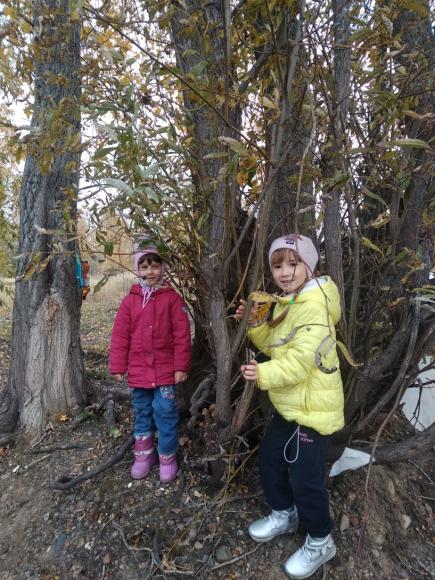 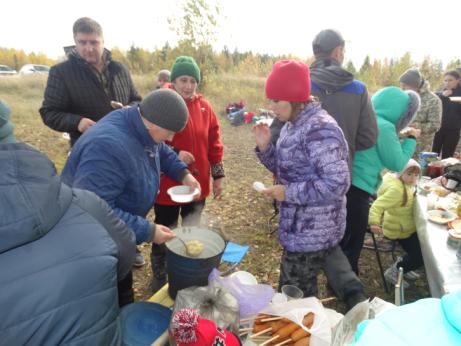 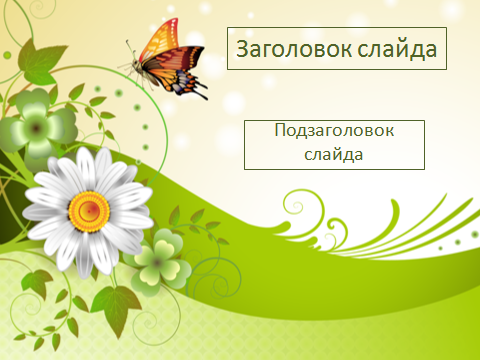 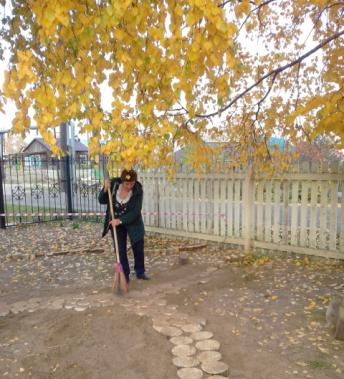 Экологическая тропа
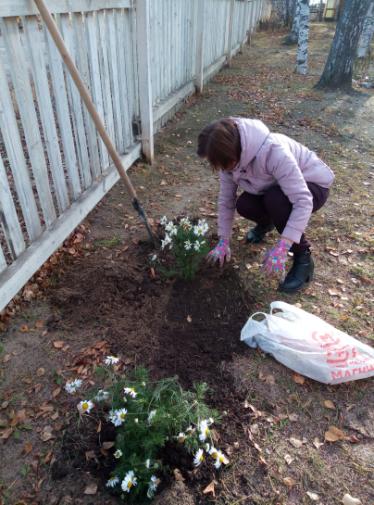 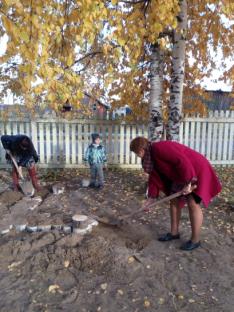 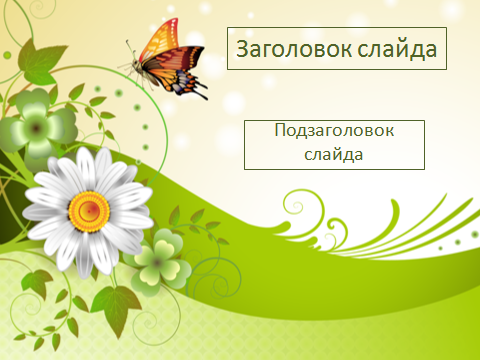 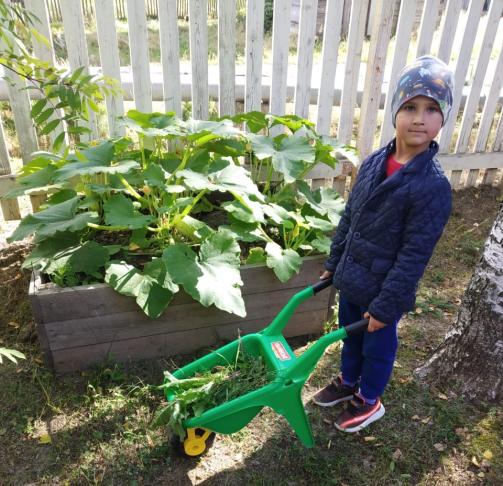 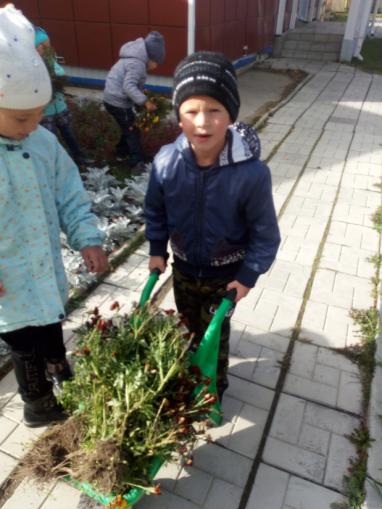 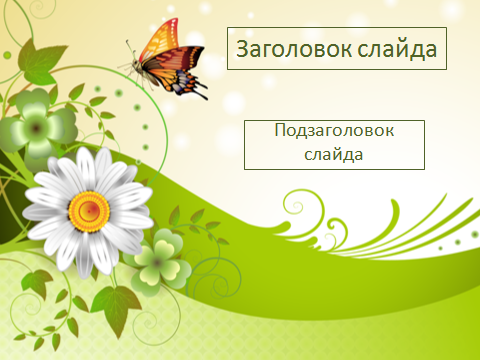 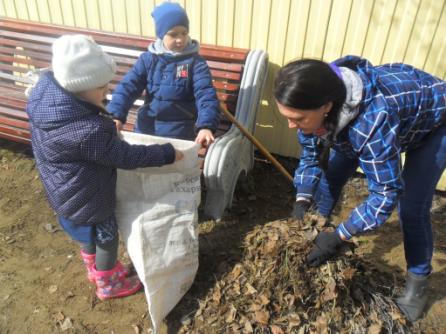 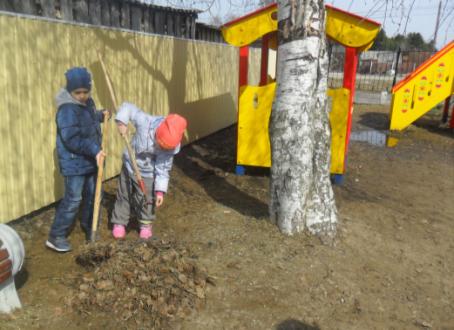 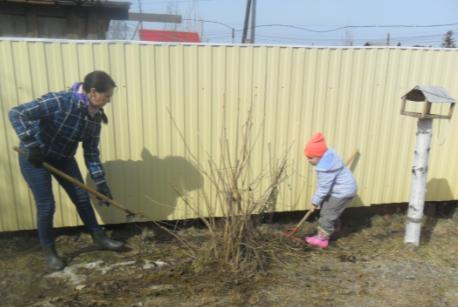 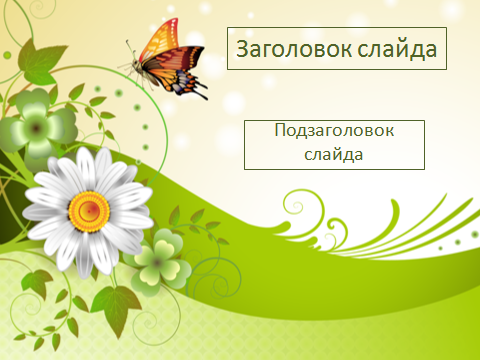 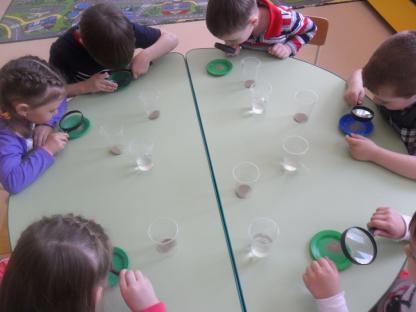 Эксперименты и опыты
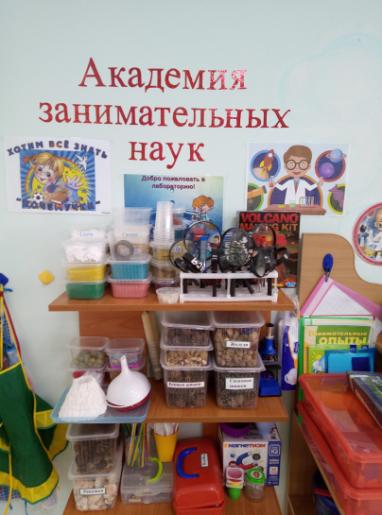 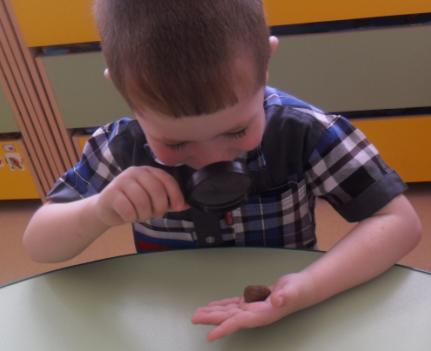 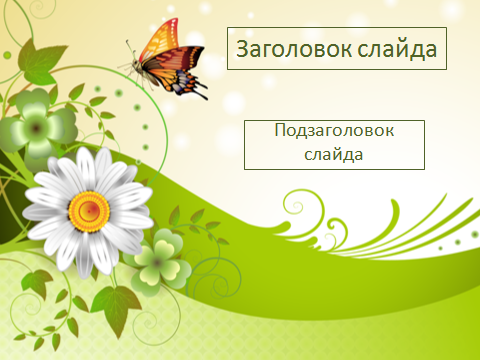 В течении года ведётся уход за комнатными растениями.
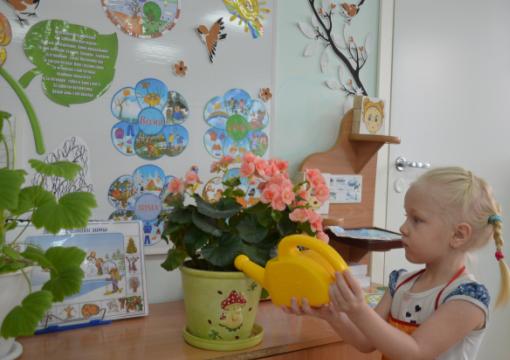 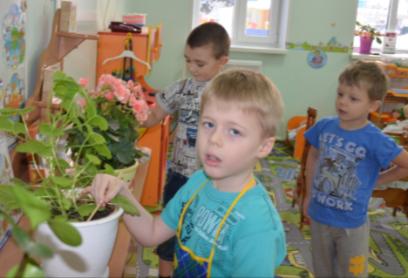 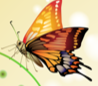 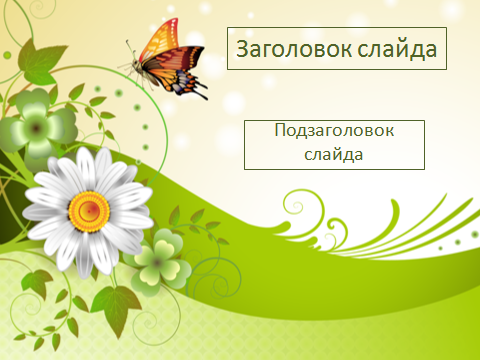 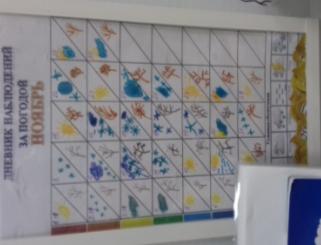 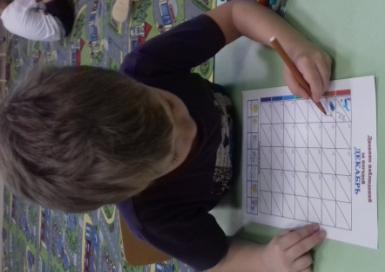 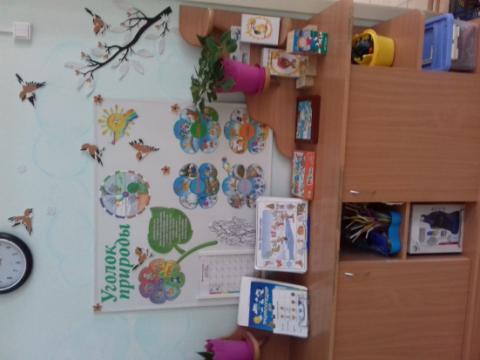 Ребята отмечают состояние погоды в уголке природы.
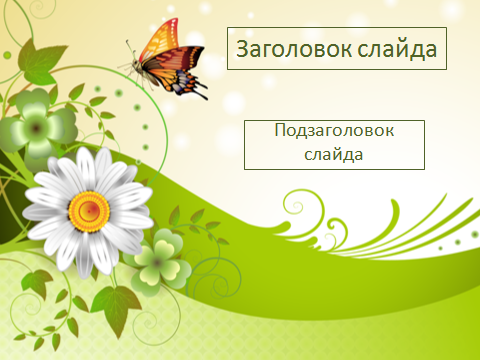 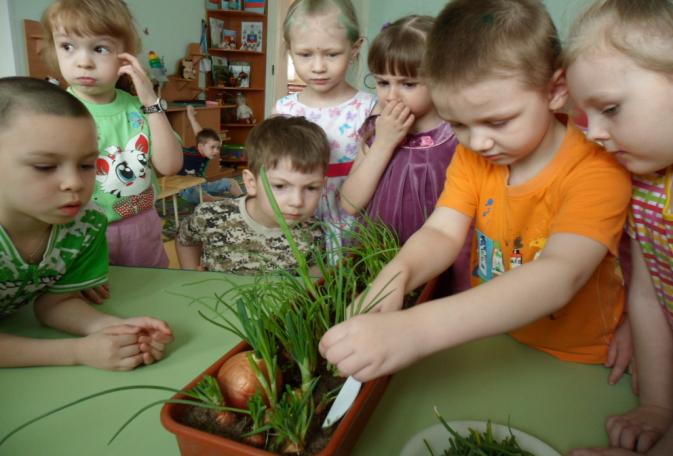 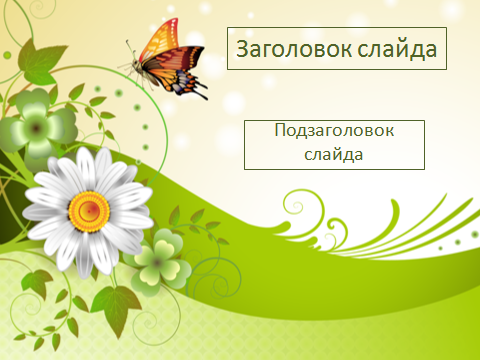 Играя в дидактические и настольные игры, расширяли и закрепляли свои знания о растениях и животных Африки, Севера.
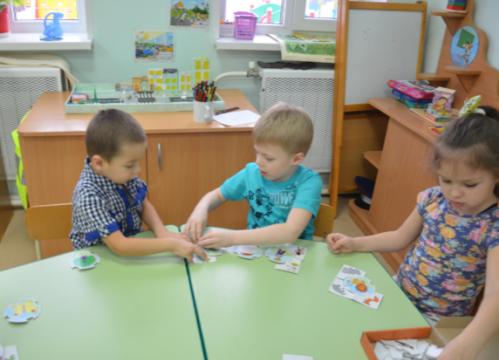 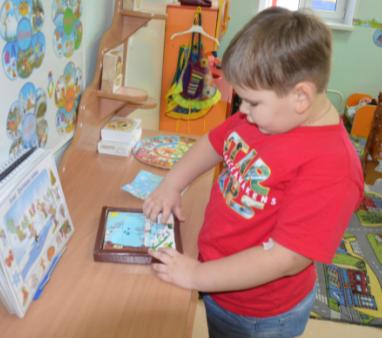 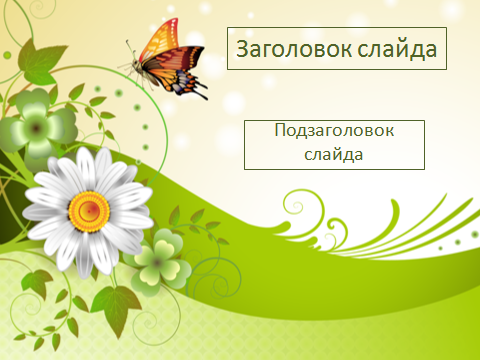 Эко урок
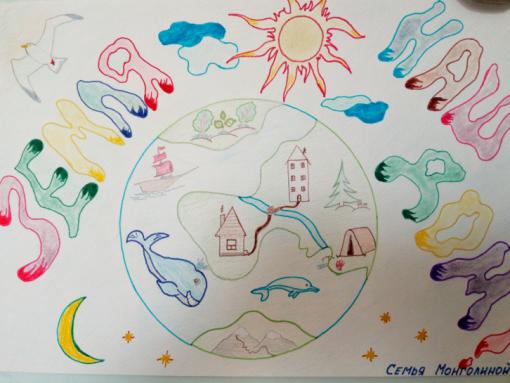 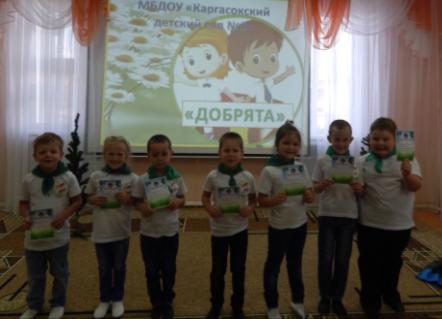 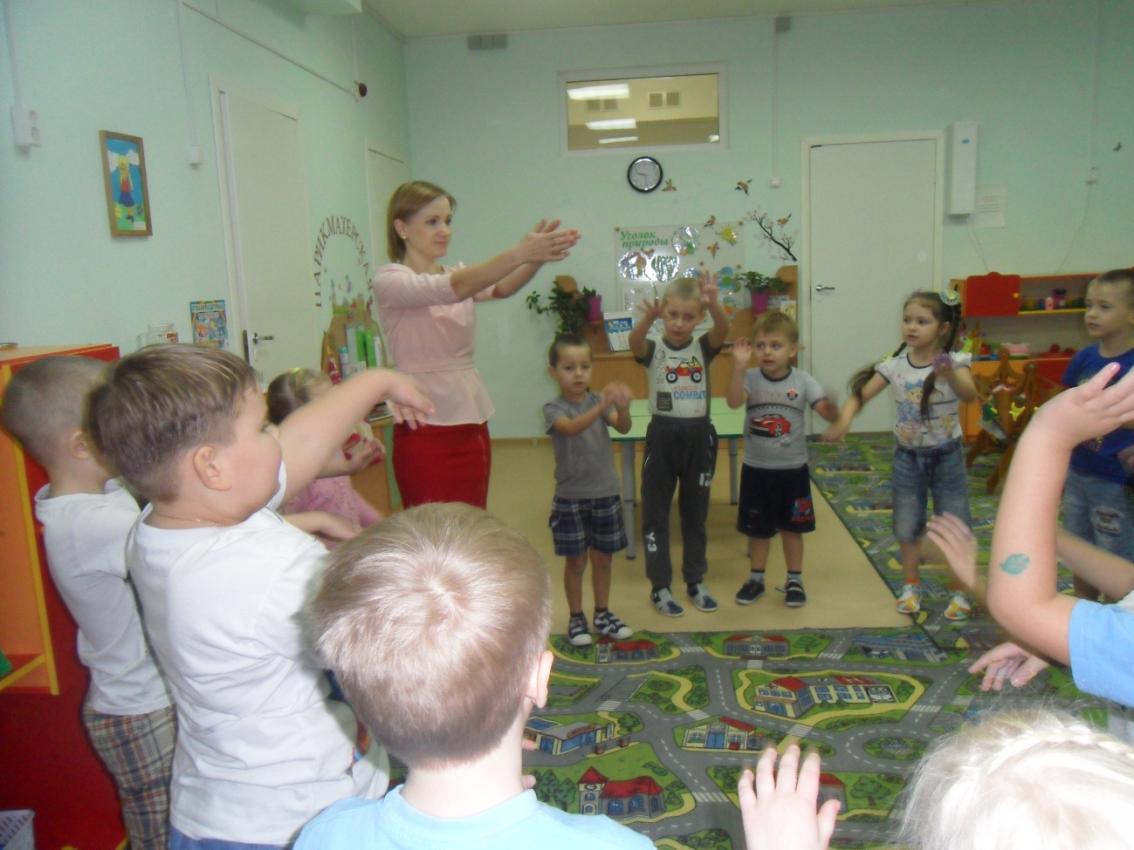 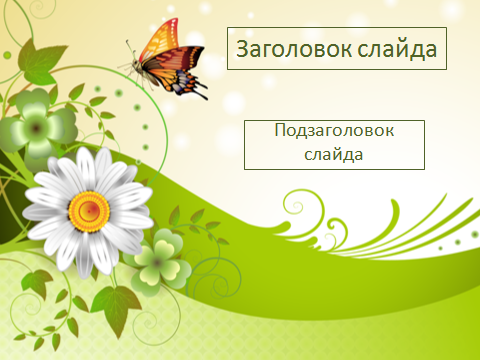 Тематическое занятие «Природа -наш общий дом, а мы защитники в нем».
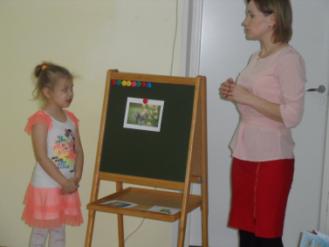 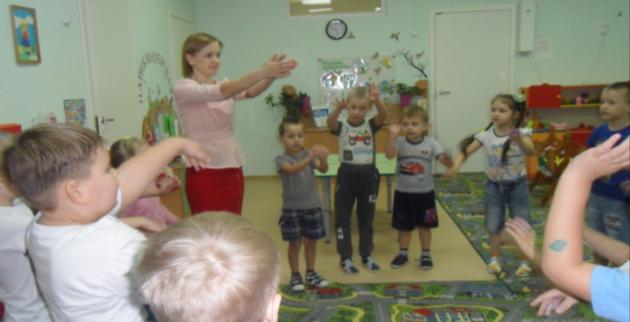 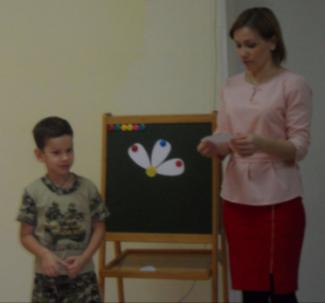 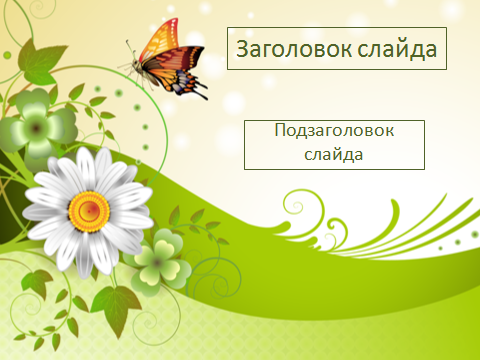 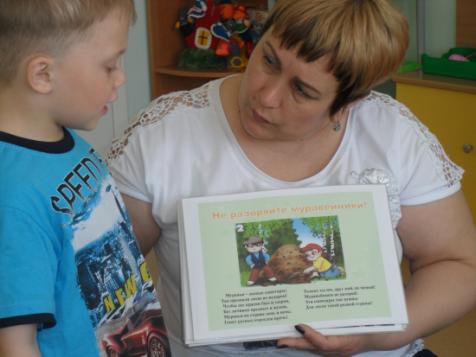 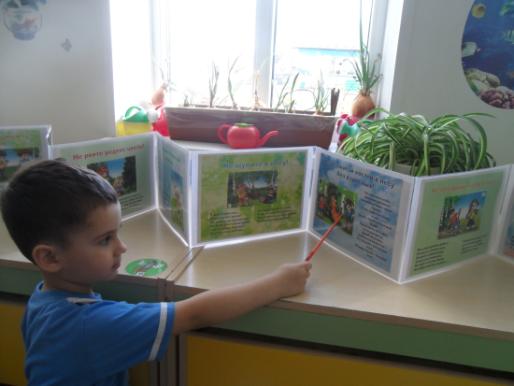 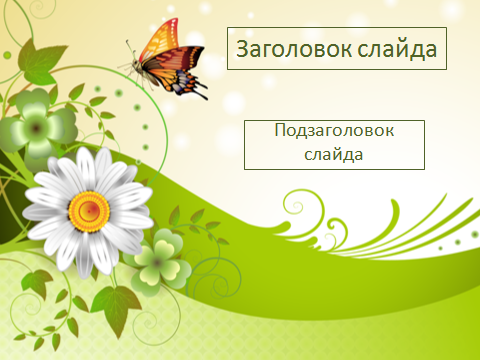 Ребята познают природу через 
художественное творчество
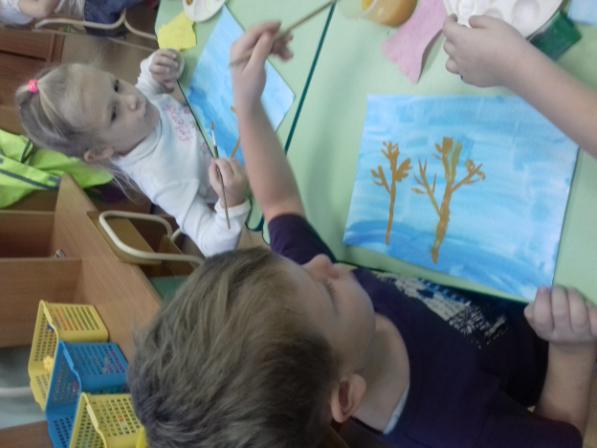 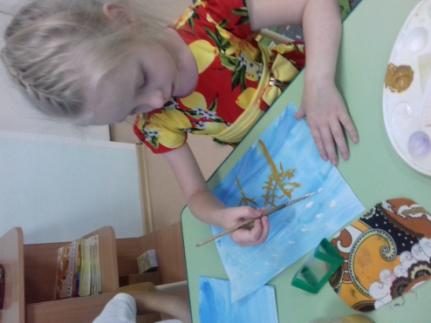 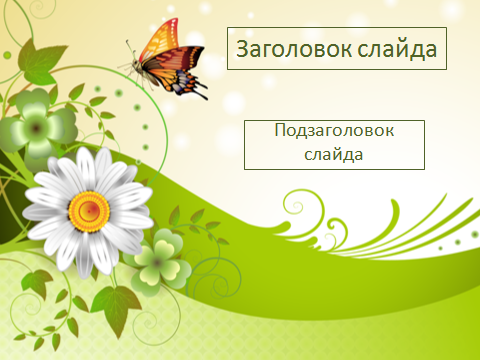 Поделки из природного материала (листья, веточки, шишки, ракушки, орехи) являются практически частью экологического воспитания - свои наблюдения в природе дети воплощают в различные образы.
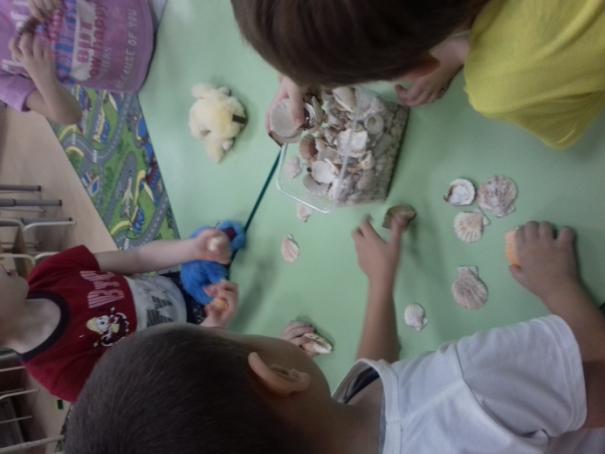 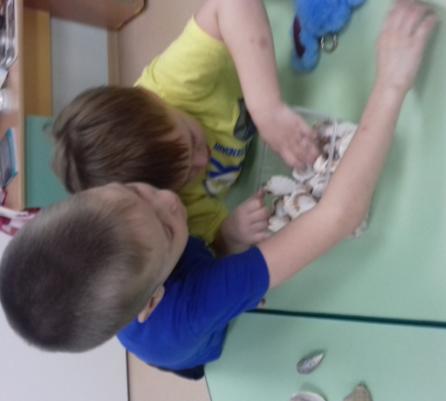 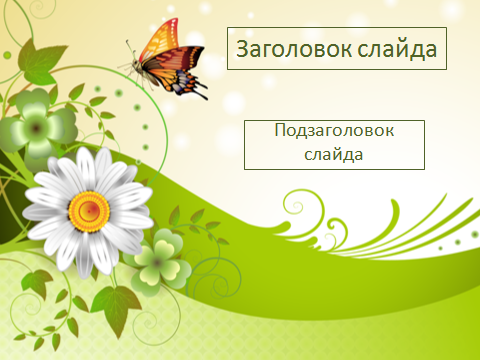 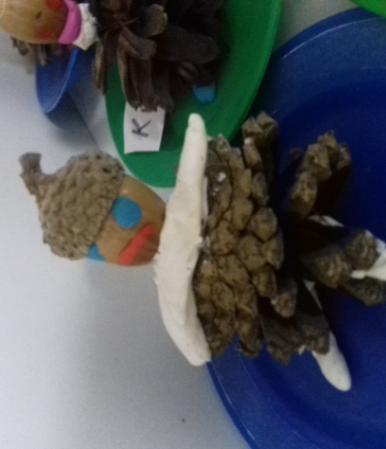 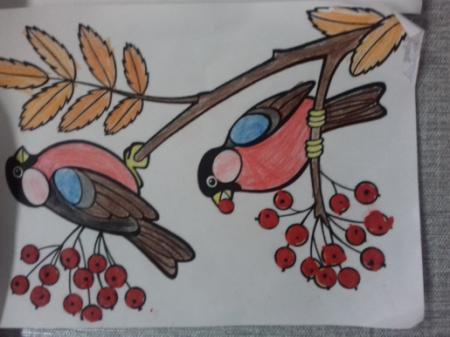 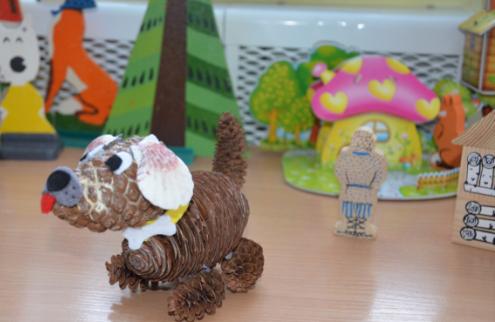 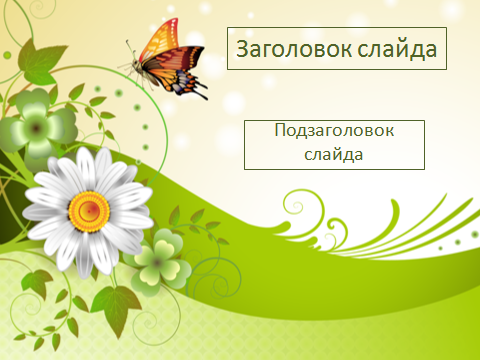 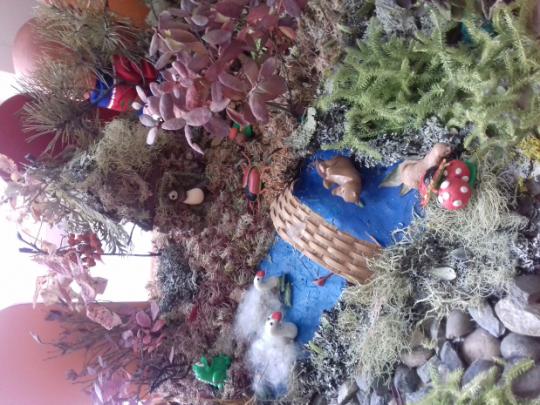 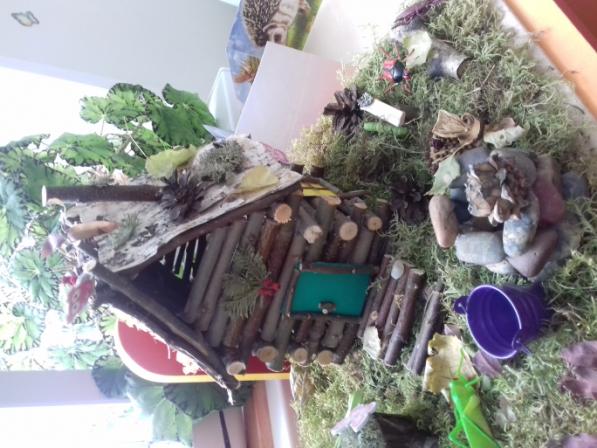 К изготовлению поделок привлекаем родителей..
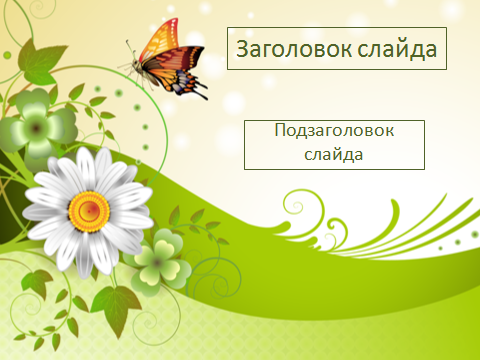 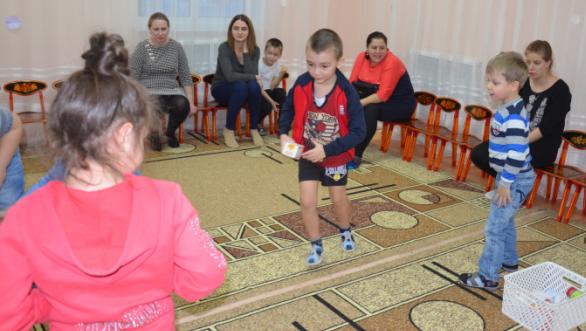 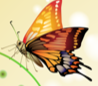 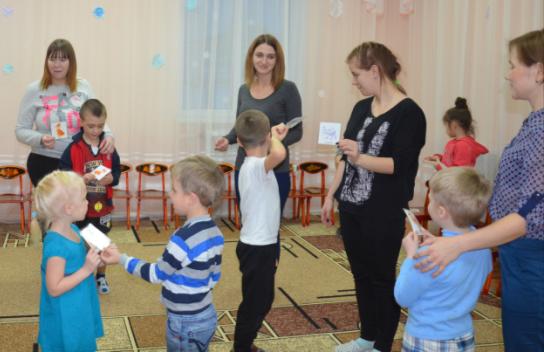 Экологический досуг
«Берегите природу»
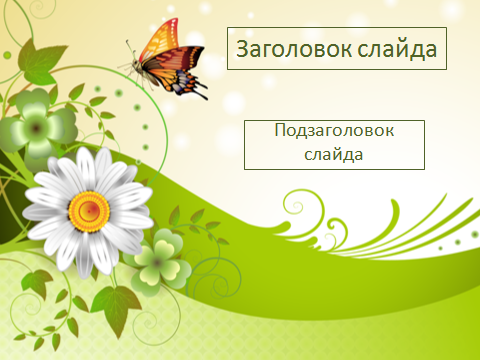 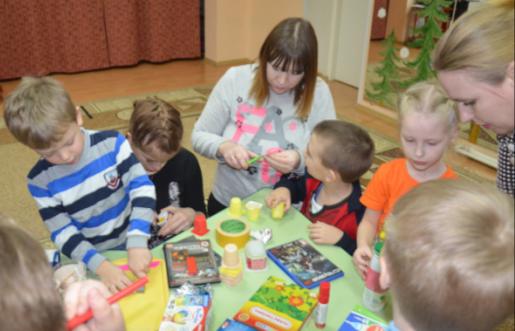 Мастерская «Добрых дел»
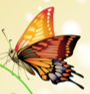 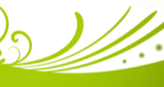 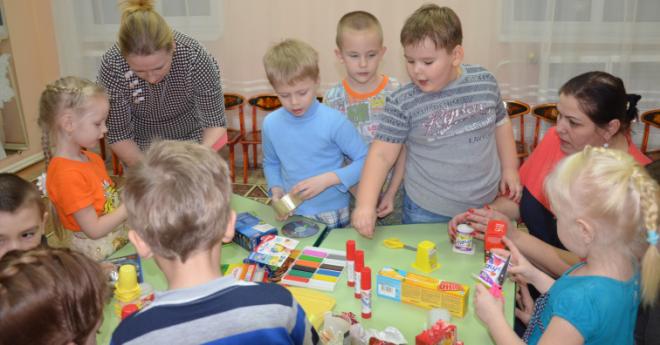 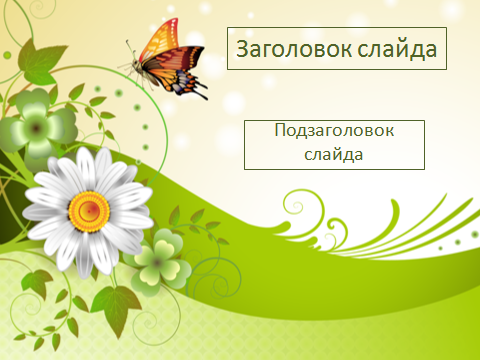 Таким образом, видно, что разработанная нами система экологического образования детей в ДОУ и в повседневной жизни достаточно эффективна.
	 Ну а самое главное в экологическом воспитании – личная убежденность педагога, умение заинтересовать, пробудить у детей, воспитателей и родителей желание любить, беречь и охранять природу
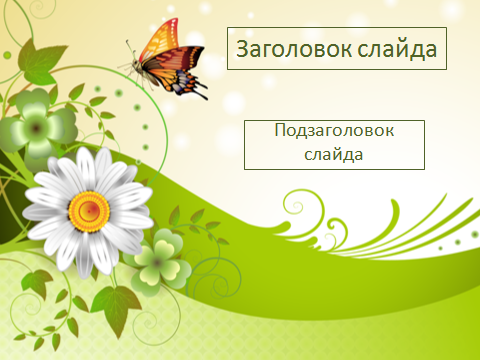 «Долгая, счастливая , а самое главное – здоровая жизнь человека
 зависит от состояния окружающей нас природы»
Спасибо за внимание.